Research Poster Title
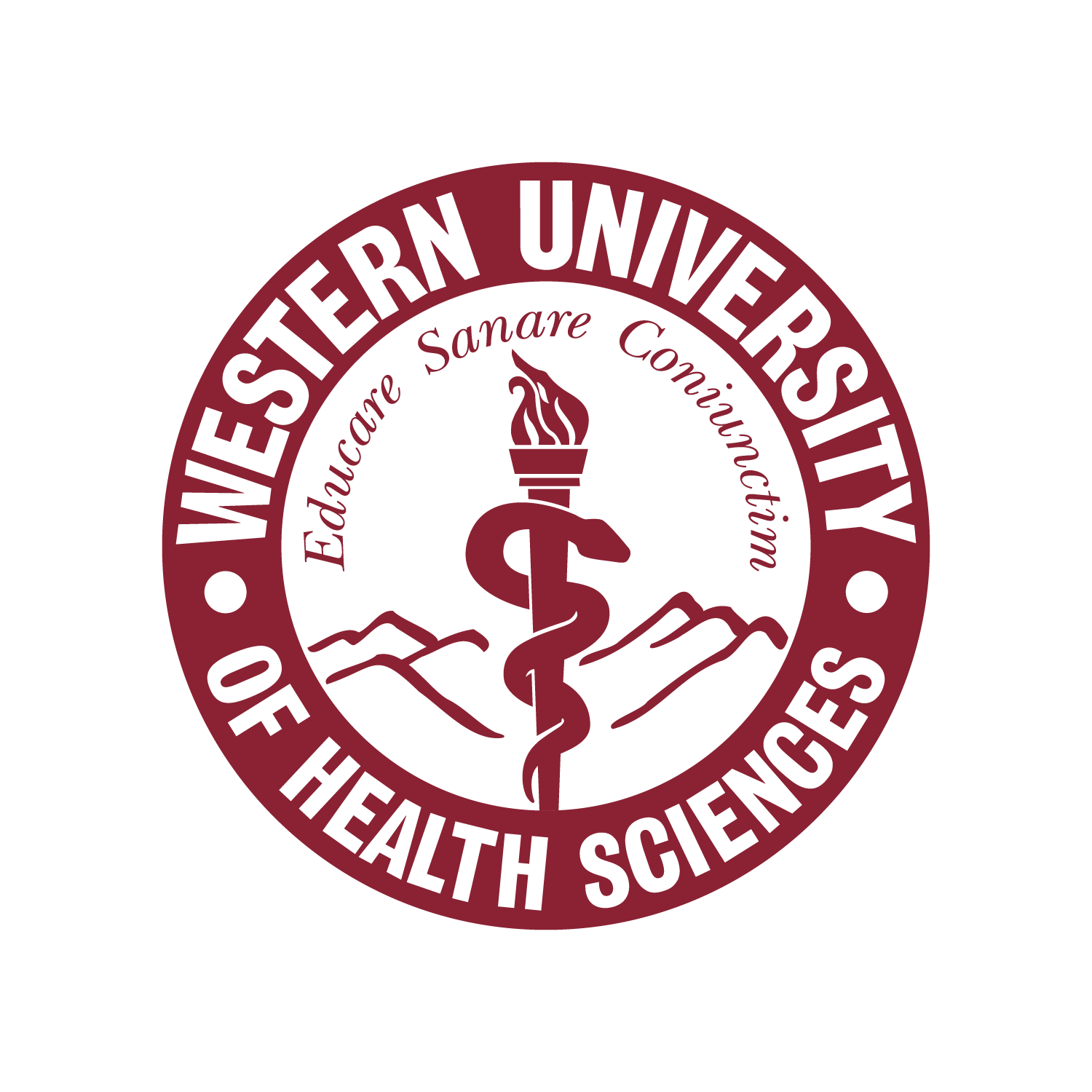 Author Names
Western University of Health Sciences
Introduction
Acknowledgments
Add your information, graphs and images to this section.
Add your information, graphs and images to this section.
Conclusion
Materials & Methods
Add your information, graphs and images to this section.
Add your information, graphs and images to this section.
Results
Add your information, graphs and images to this section.